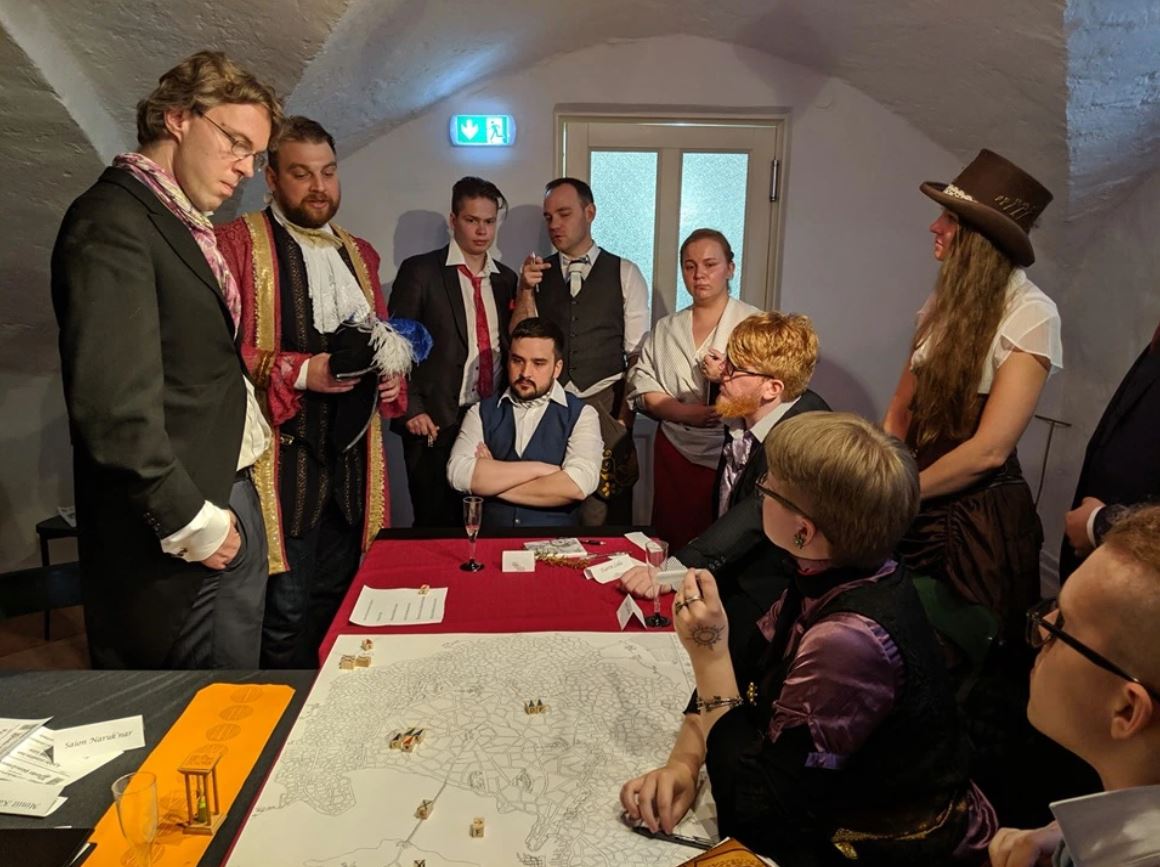 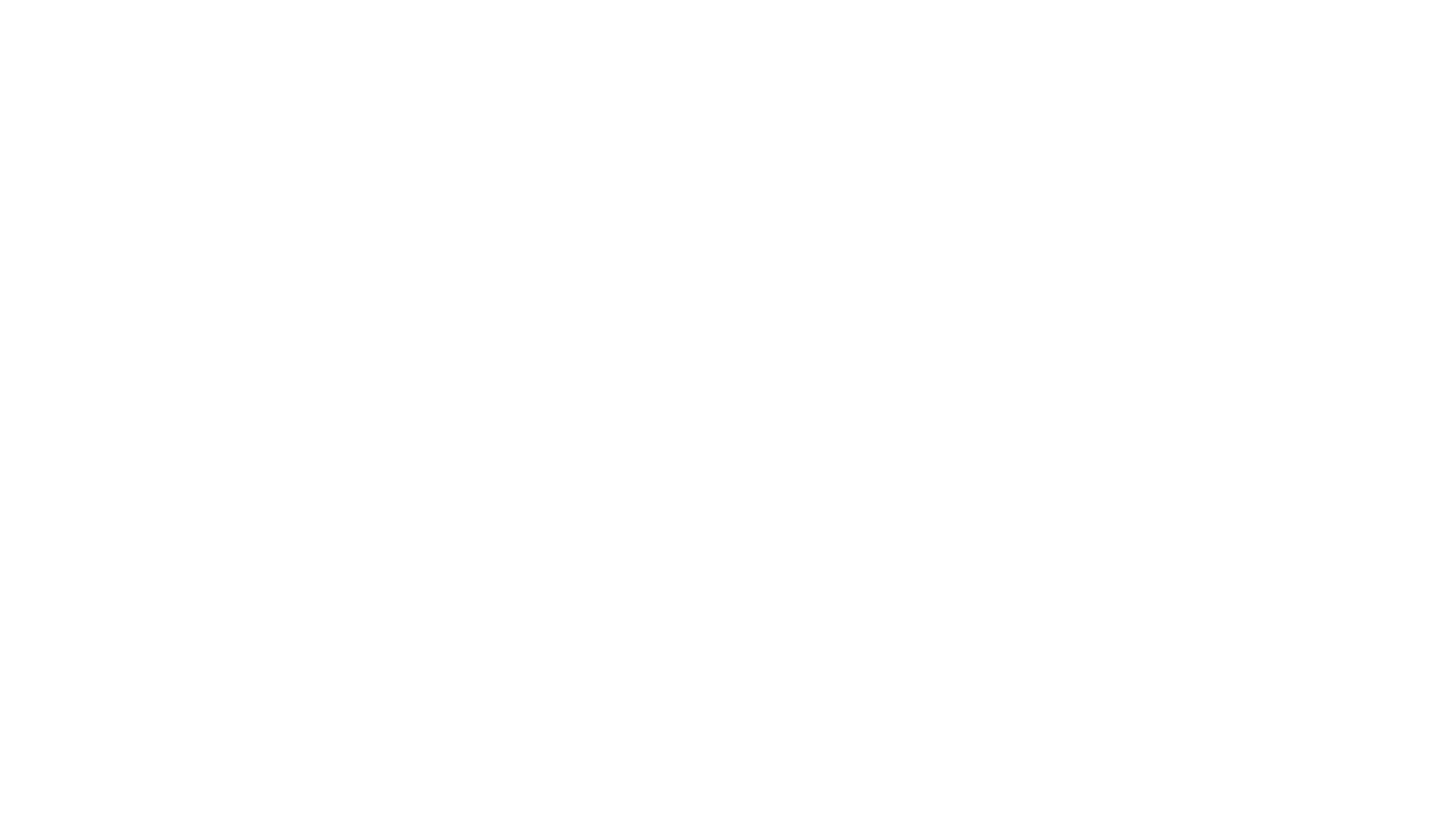 10 SAMMU EDUKA LARBINI
Marilin Eessalu 
25. august 2020
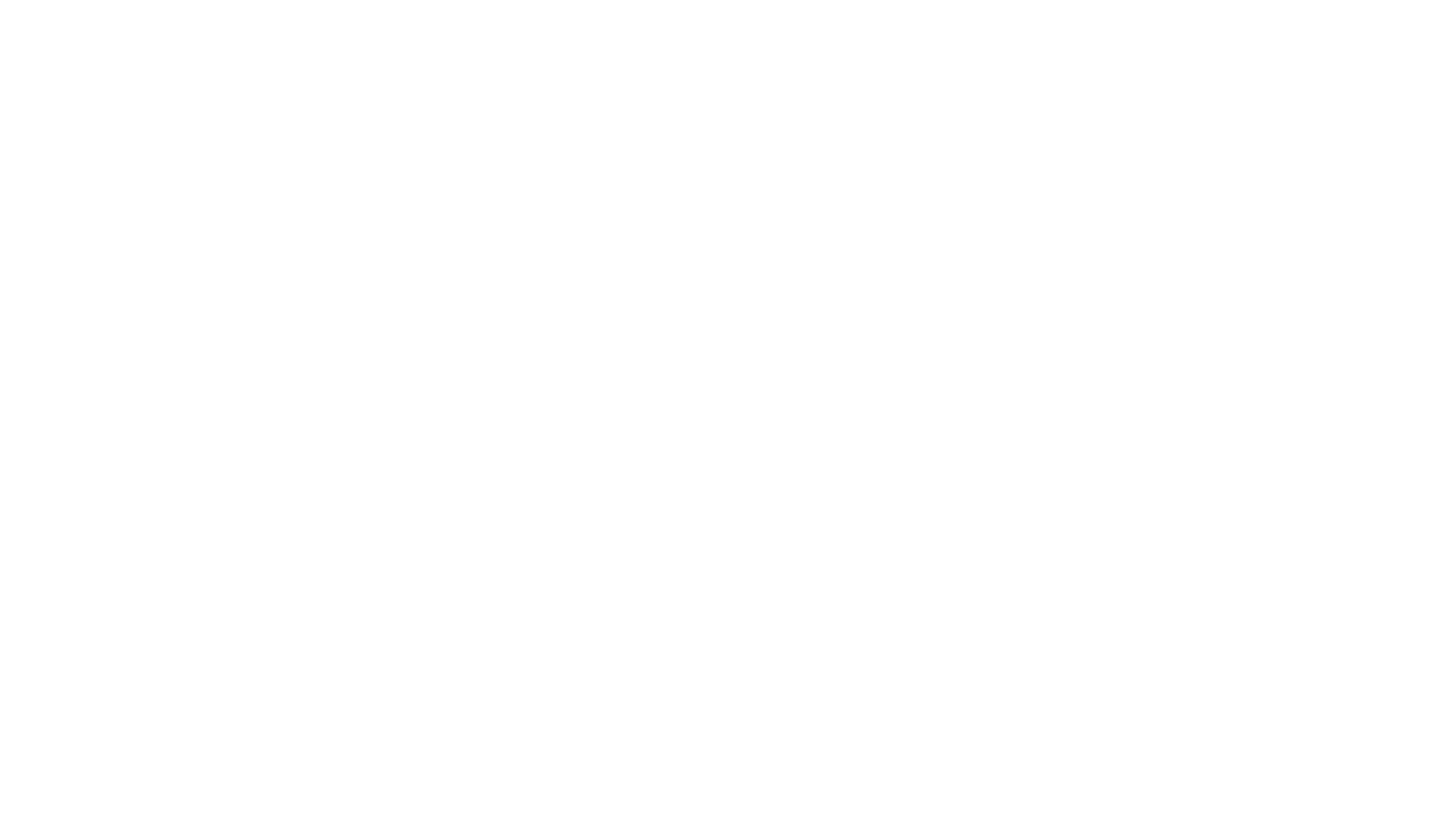 Idee
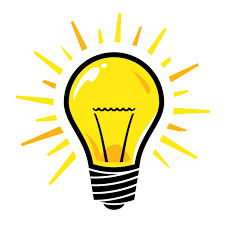 Mis on mängu teema?
Mis maailmas/ajas/kohas sündmused toimuvad?
Mis on mängu eesmärk?
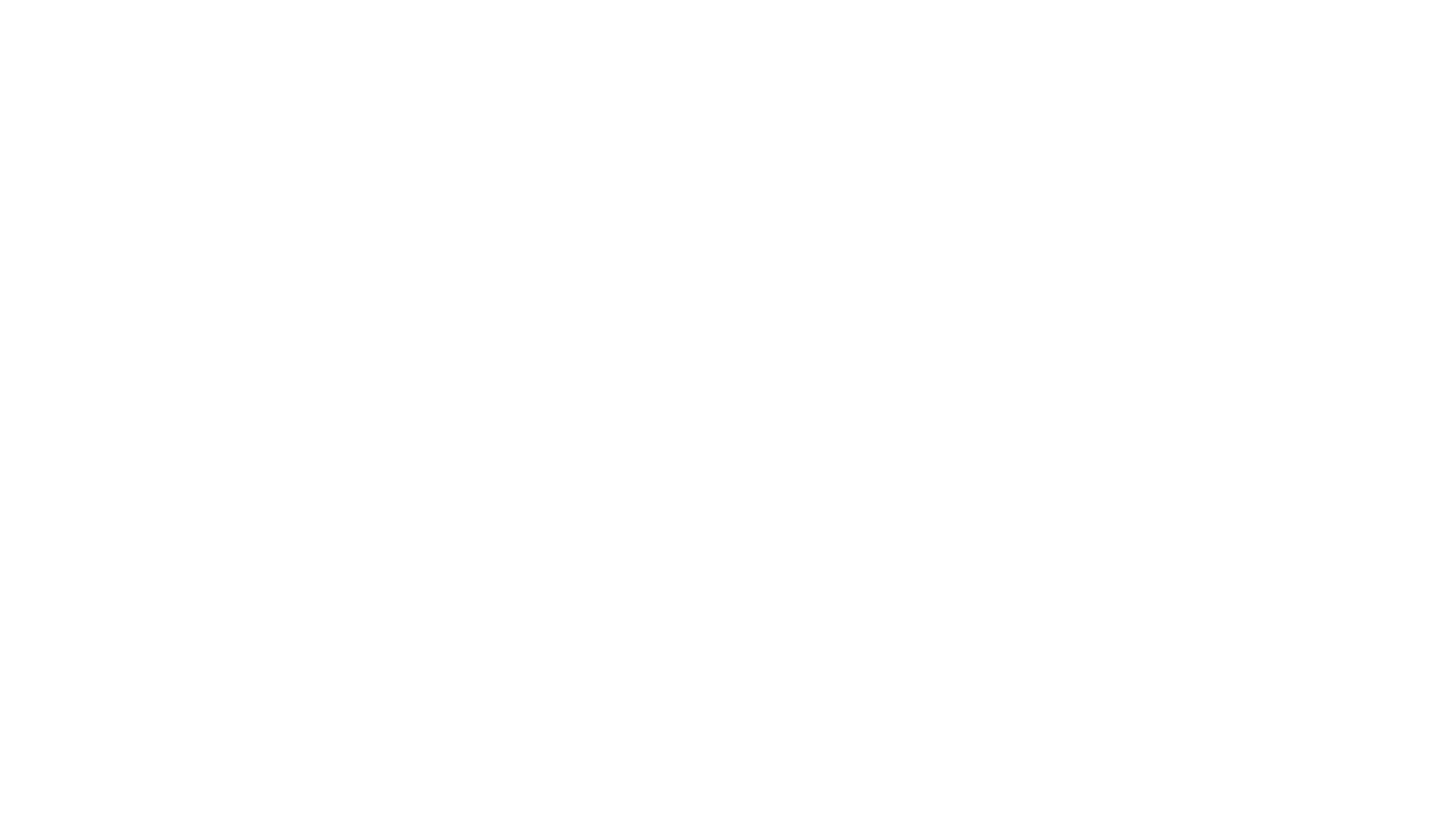 Reeglid
STOPP!
IG-OG
Mäng vs reaalsus
Füüsilise kontakti reeglid – vägivald ja intiimsus
Mida realistlikum mäng, seda selgemad reeglid peavad olema
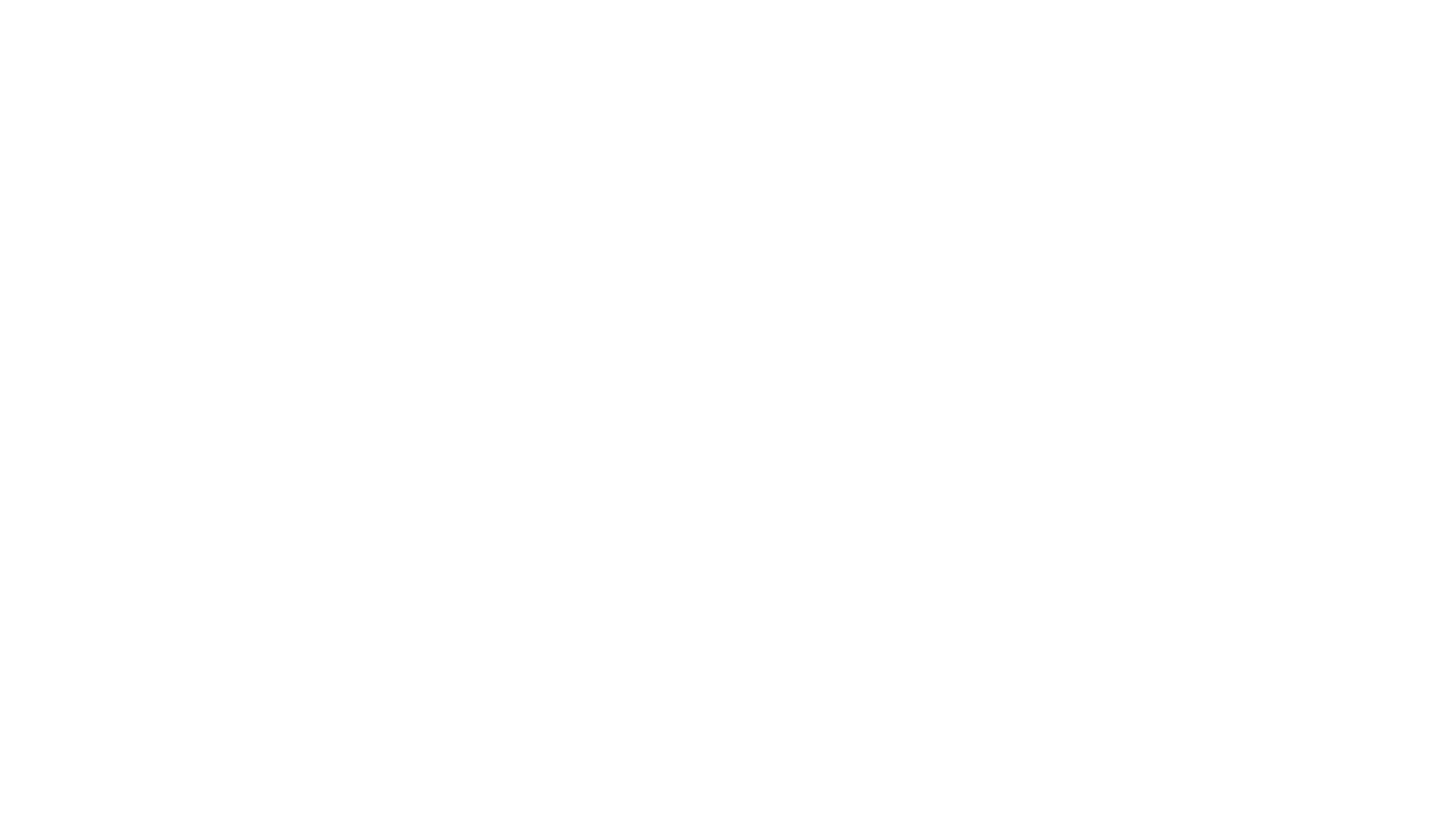 Taustainfo ja rollid
Taustainfo – mis toimub? 
Rollid – mängujuhilt või mängijatelt endilt
Võimalikult lühidalt!
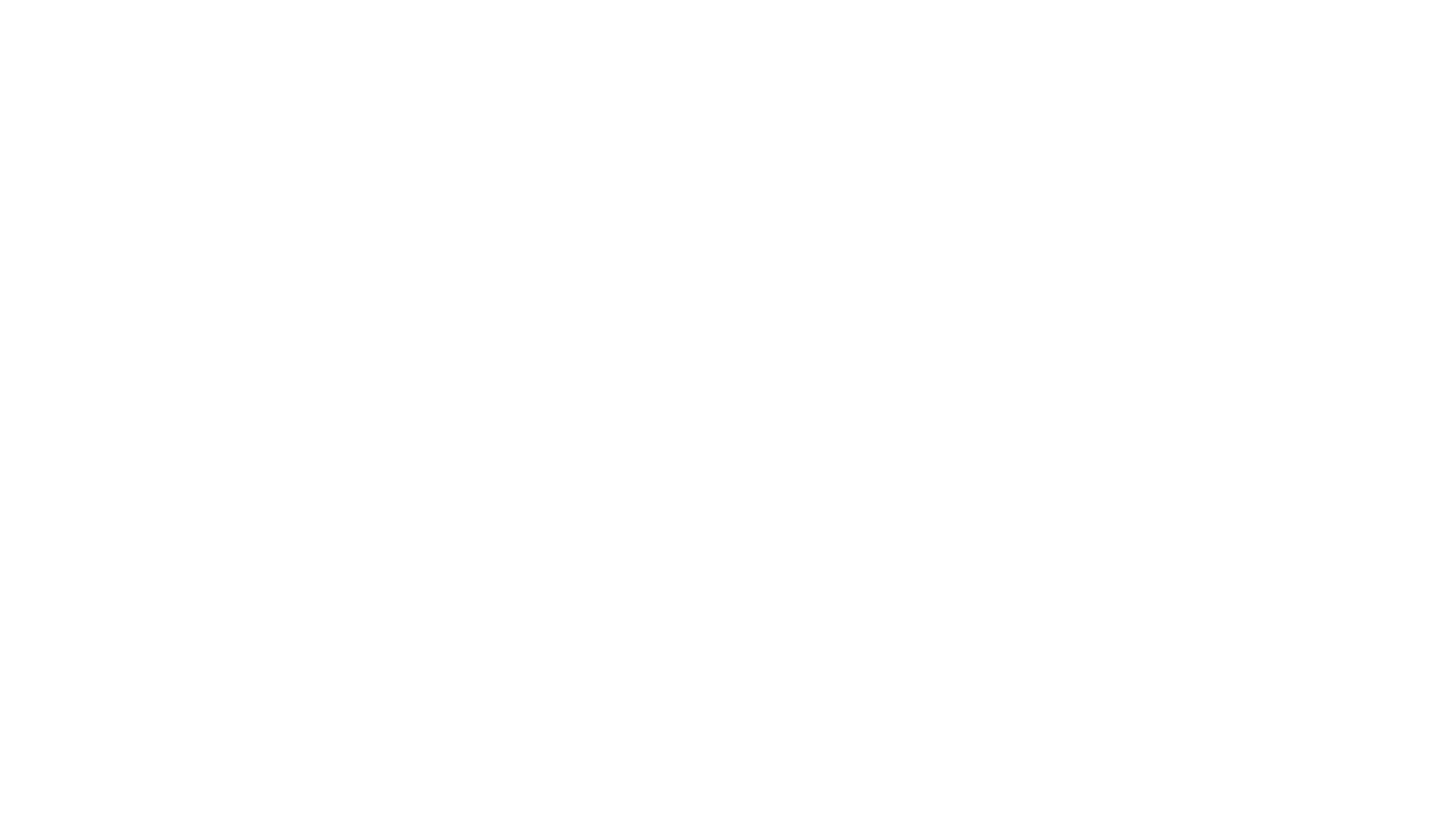 Koht
Kus mäng reaalselt toimub?
Hea koht toetab sisseelamist
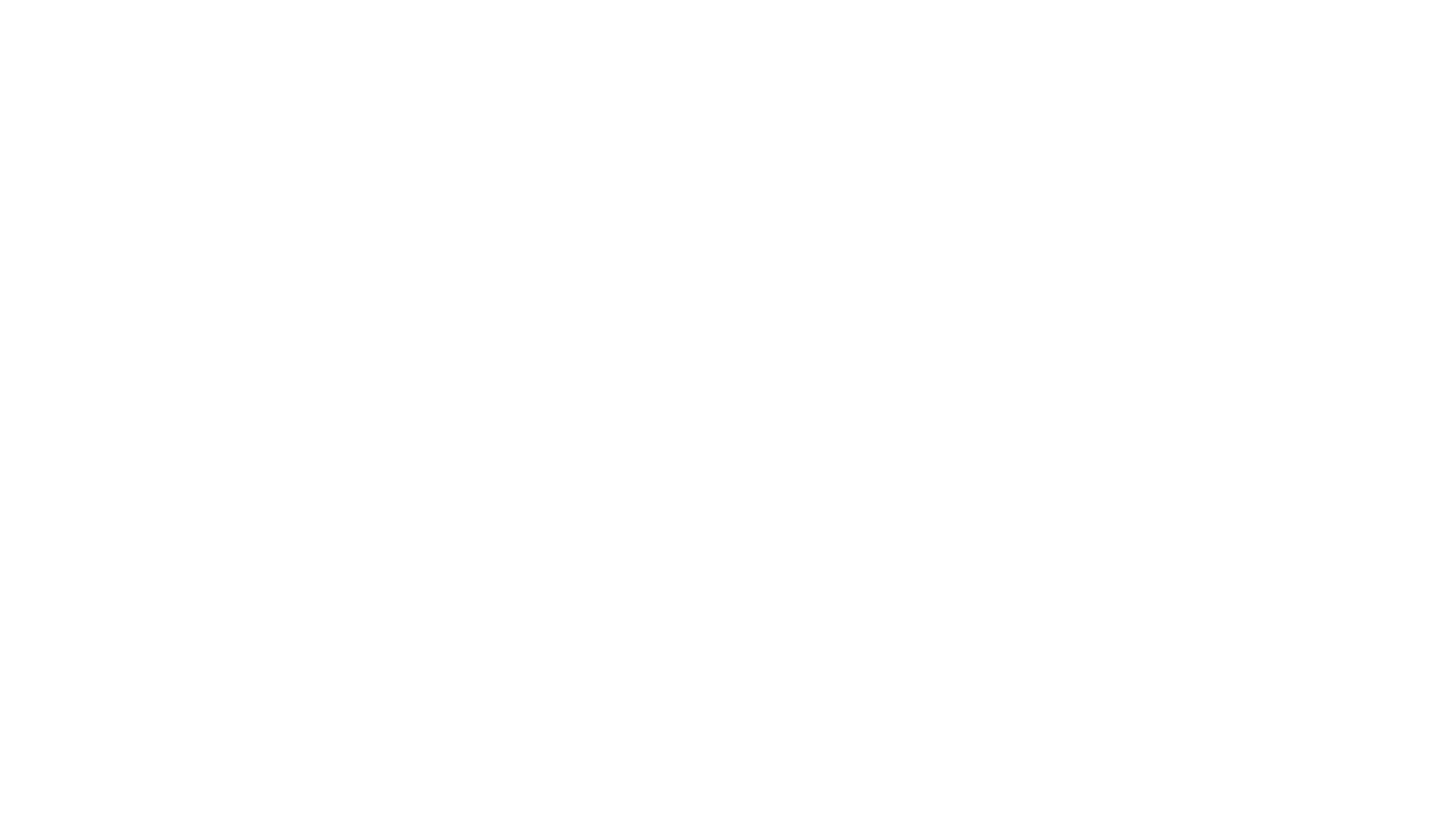 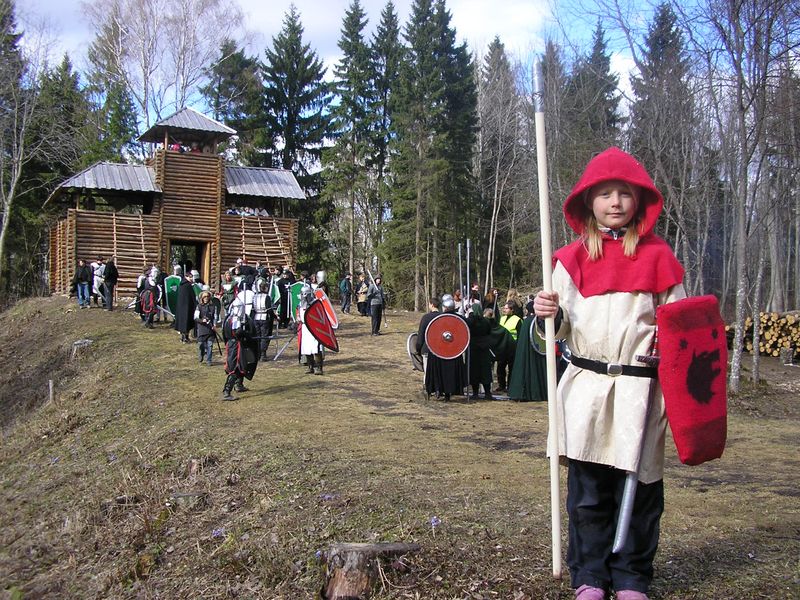 Mängijad
Mitu mängijat?
Kui vanad nad on?
Kas mängijad tunnevad üksteist?
Varasem mängukogemus?
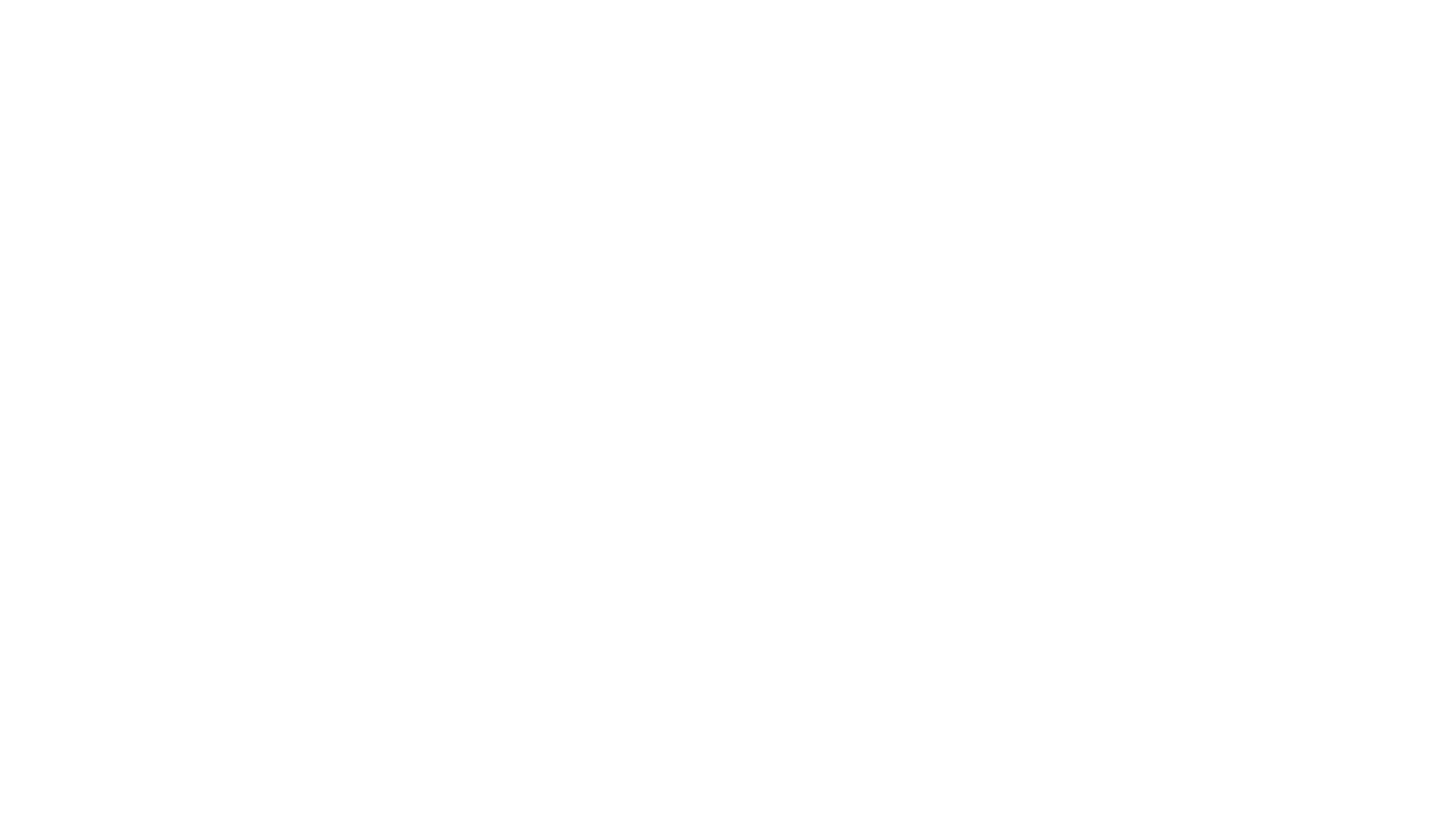 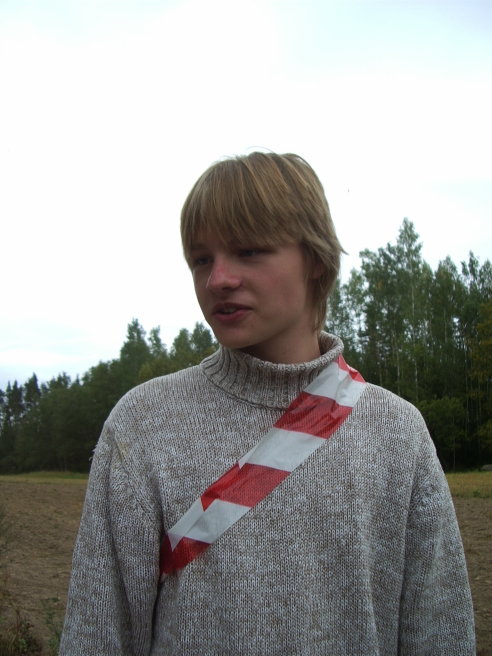 Mängujuhid ja abimängijad
GM – Game Master ehk mängujuht
NPC – Non-player Character ehk abimängija
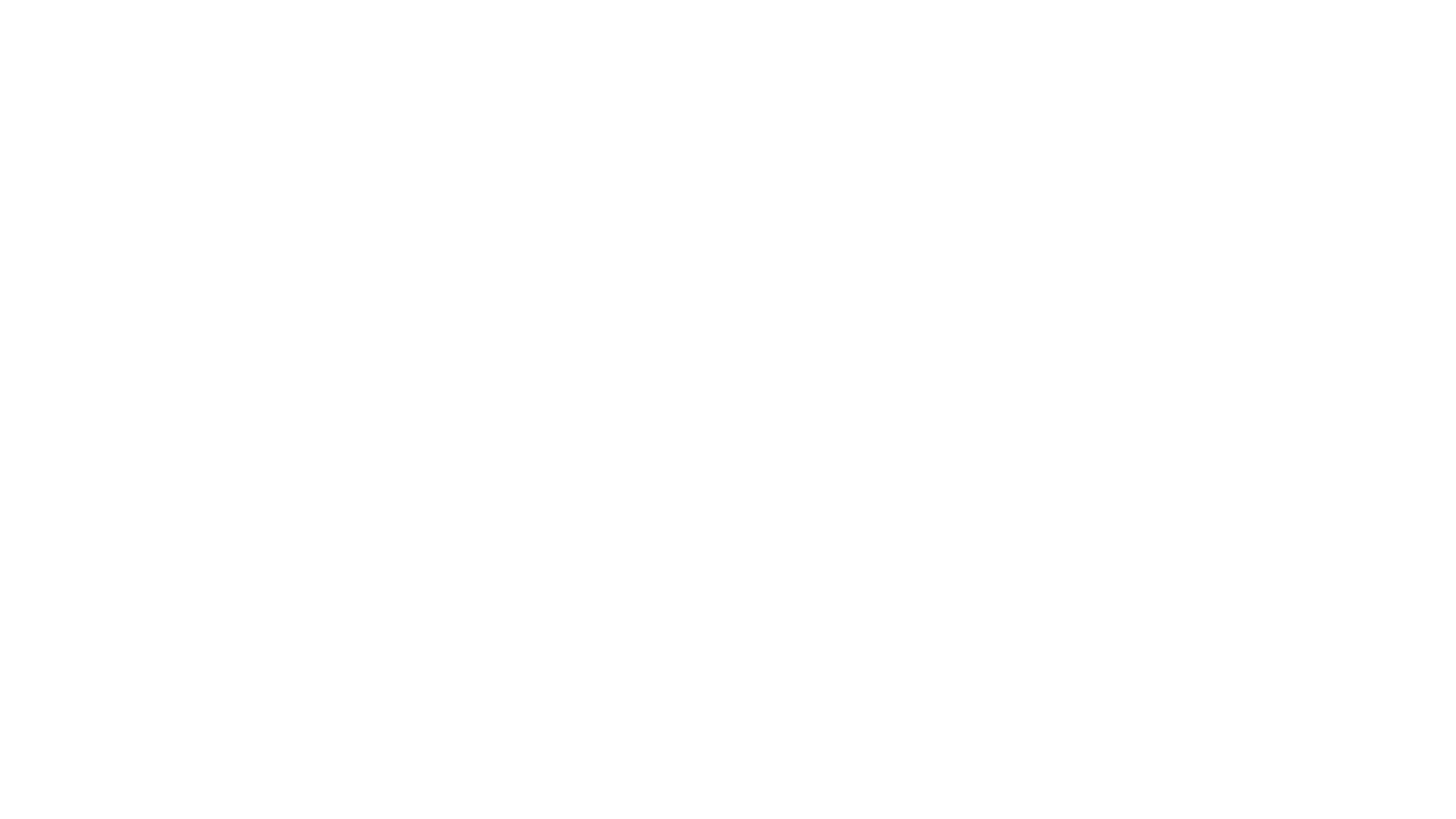 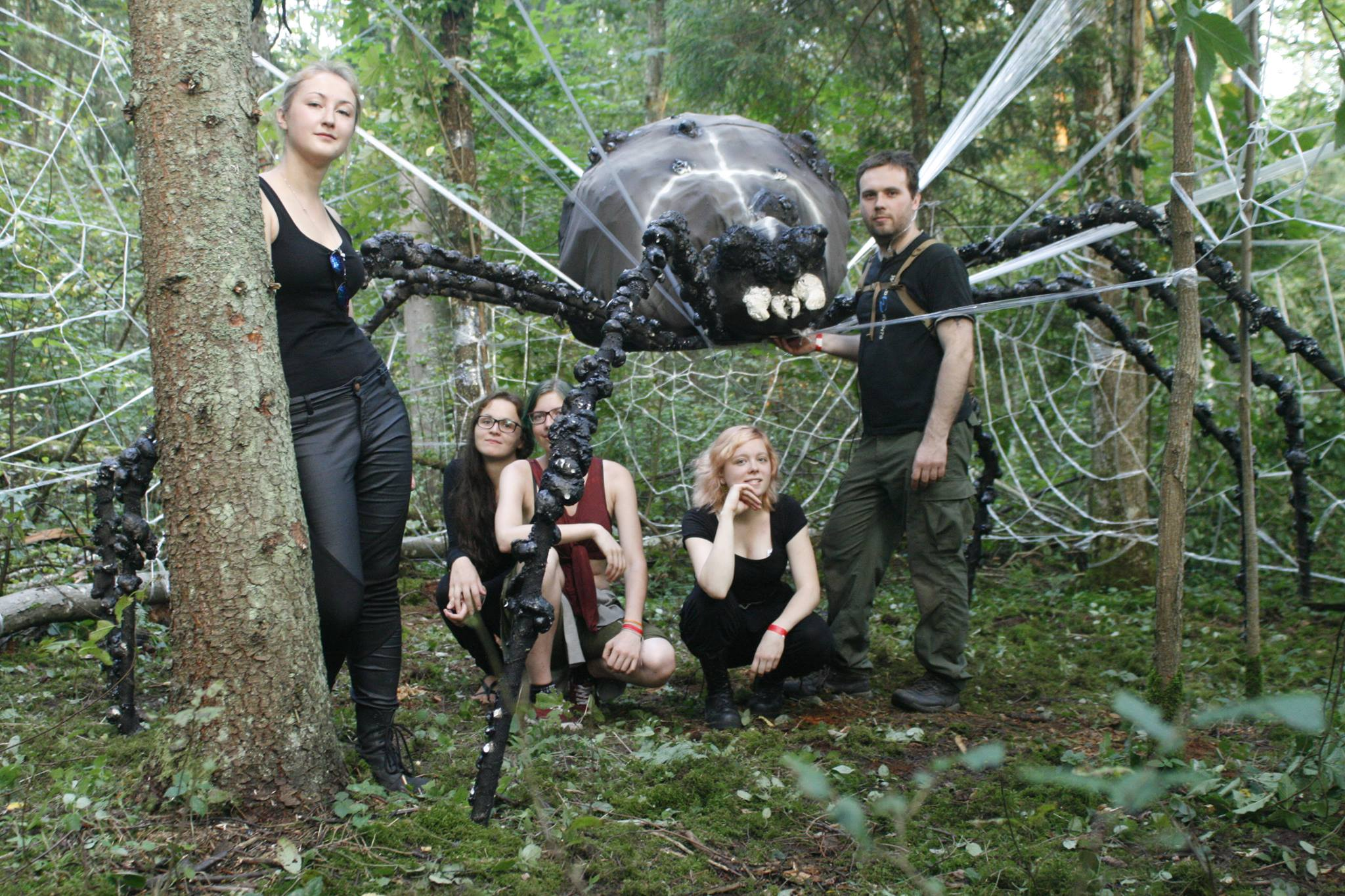 Kostüümid, rekvisiidid
Mida rohkem, seda uhkem
Toetavad mängu sisseelamist
Töötoad võimalus õppimiseks ja arenemiseks
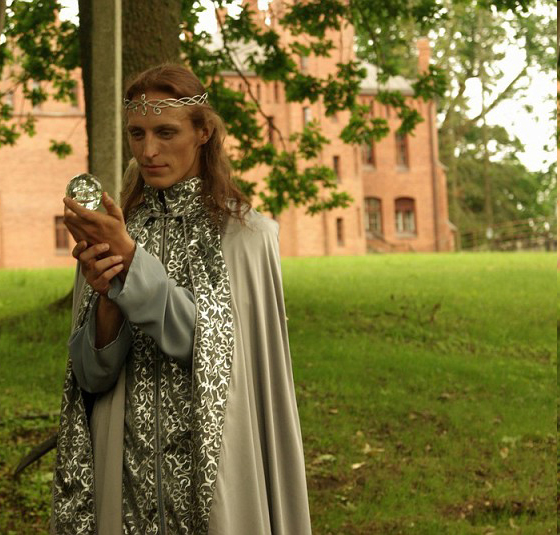 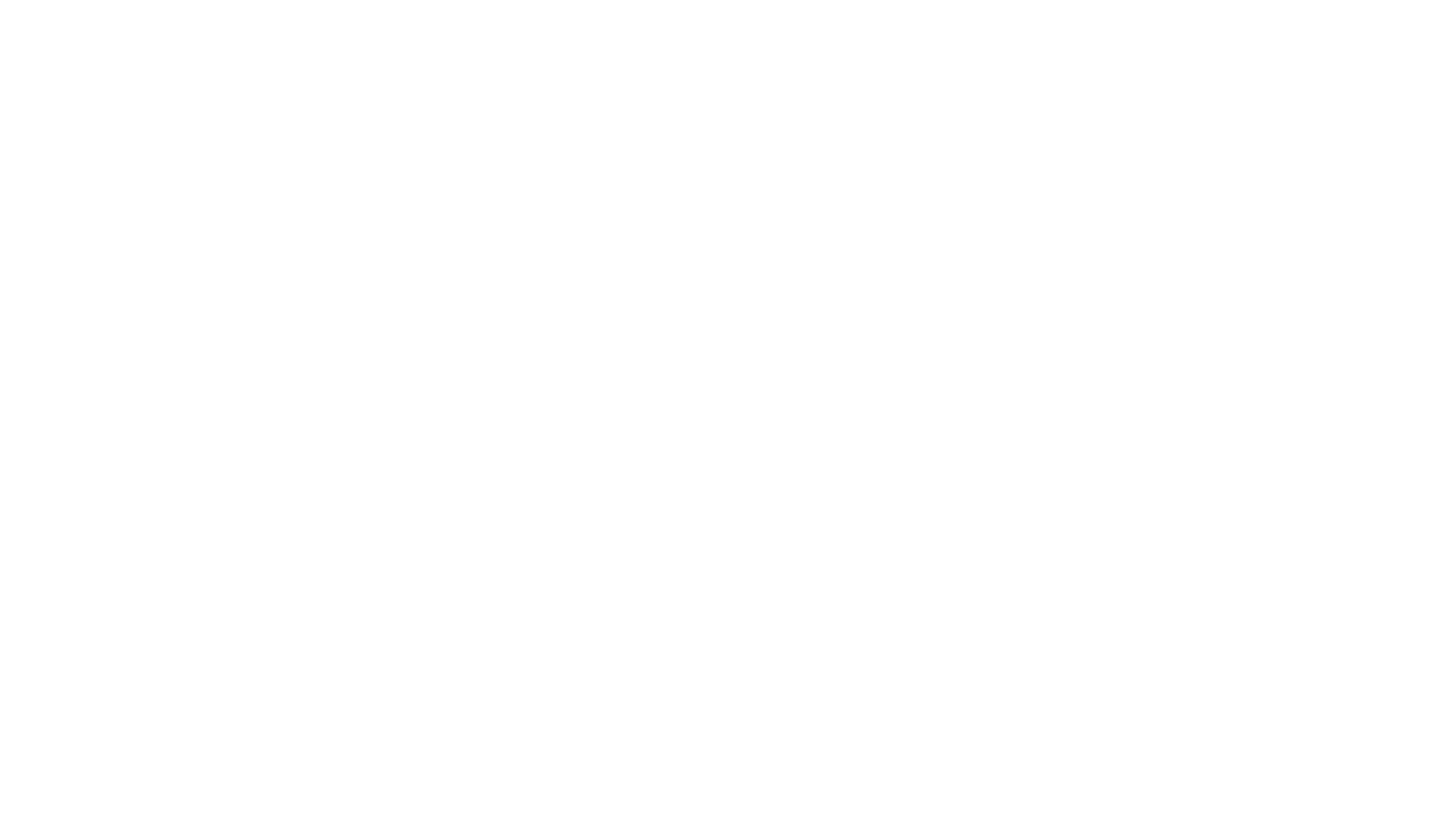 Varia
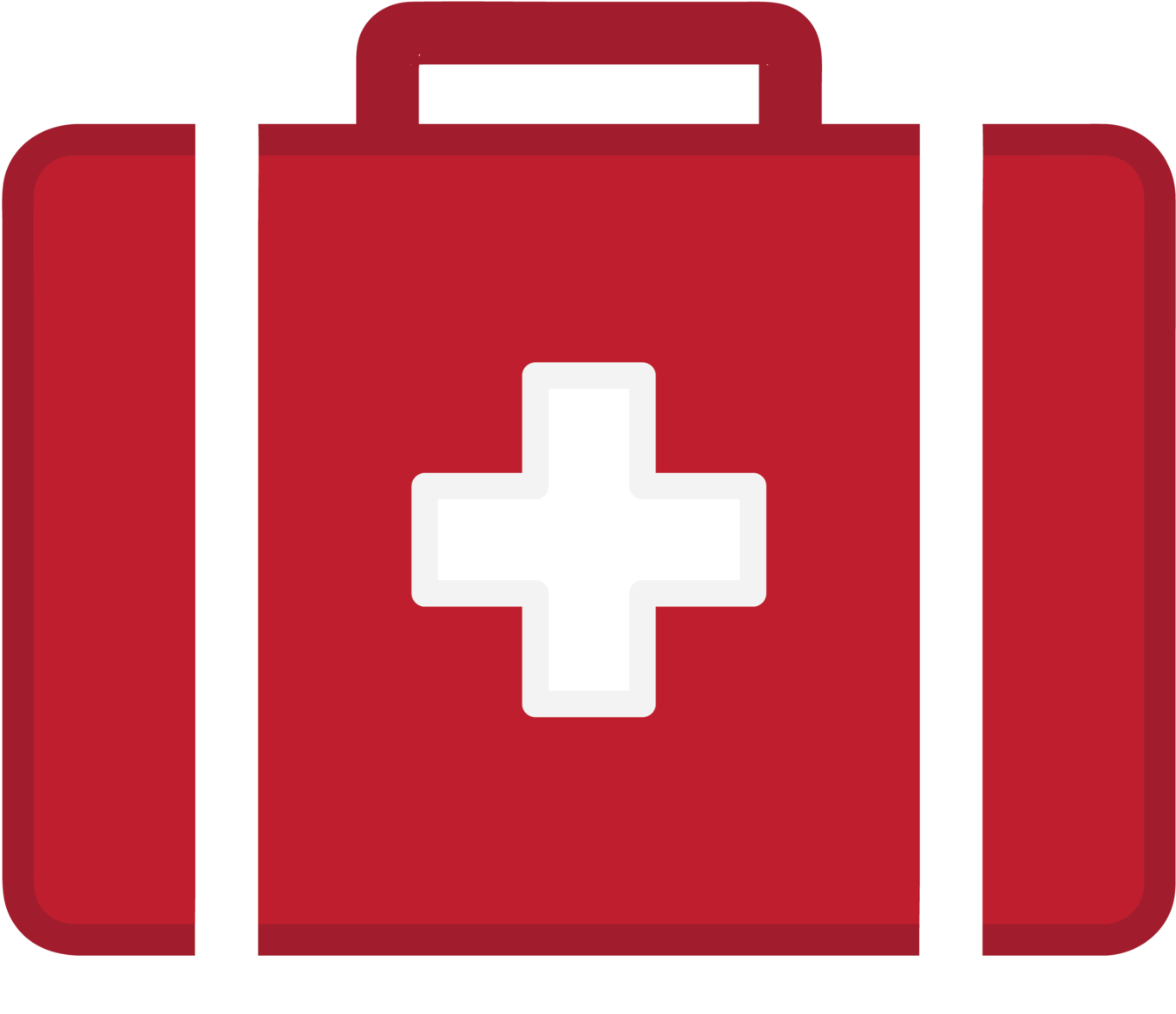 Transport
Toit
Magamisvõimalus
Vanemate nõusolek
Esmaabipakk
Rahastusvõimalused
Fotograaf, video
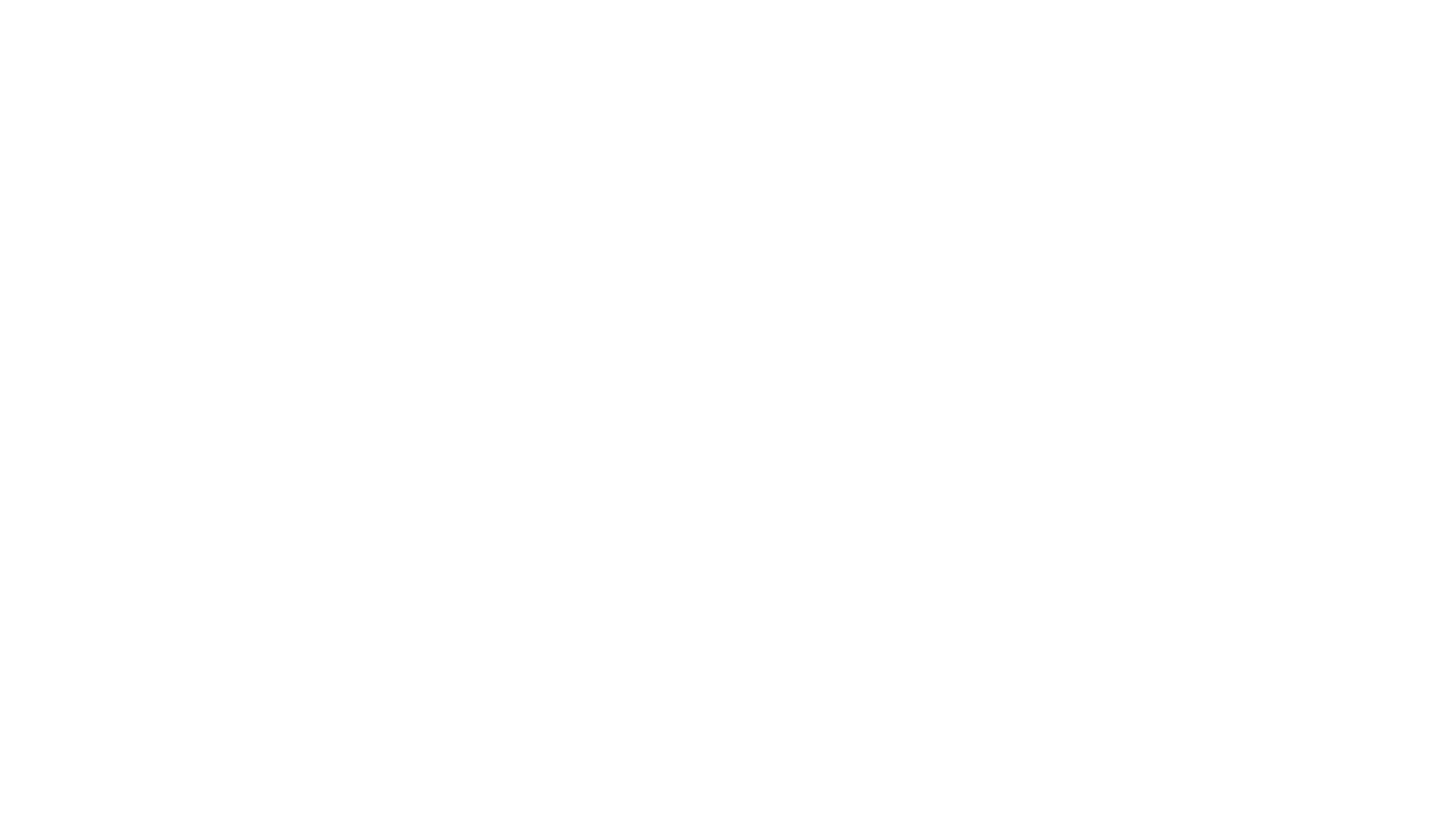 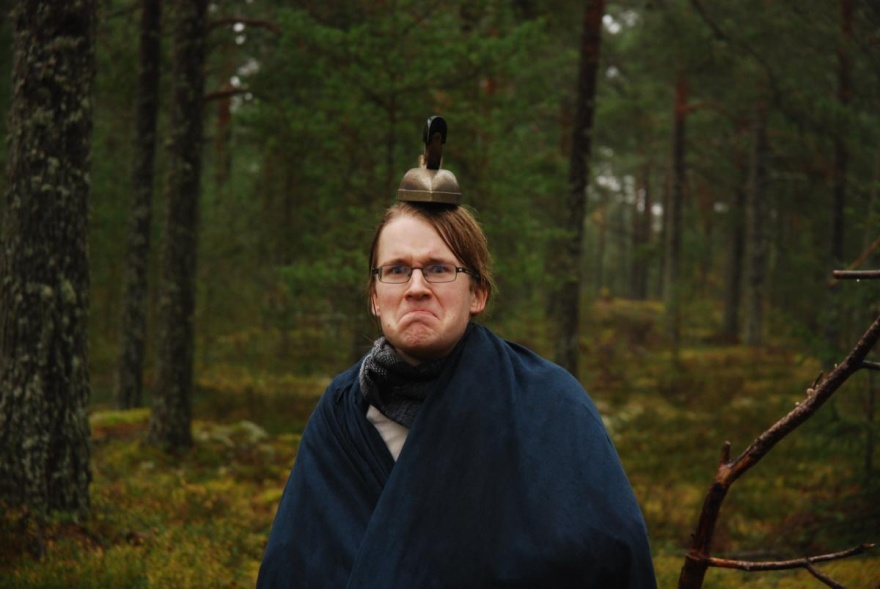 Mäng ise
Enne mängu (brief)
Sissejuhatus
Rollide tutvumine
Sisseelamismäng
Mängu ajal
Küsimused, suunamine
Ohutus

Improviseerimine!
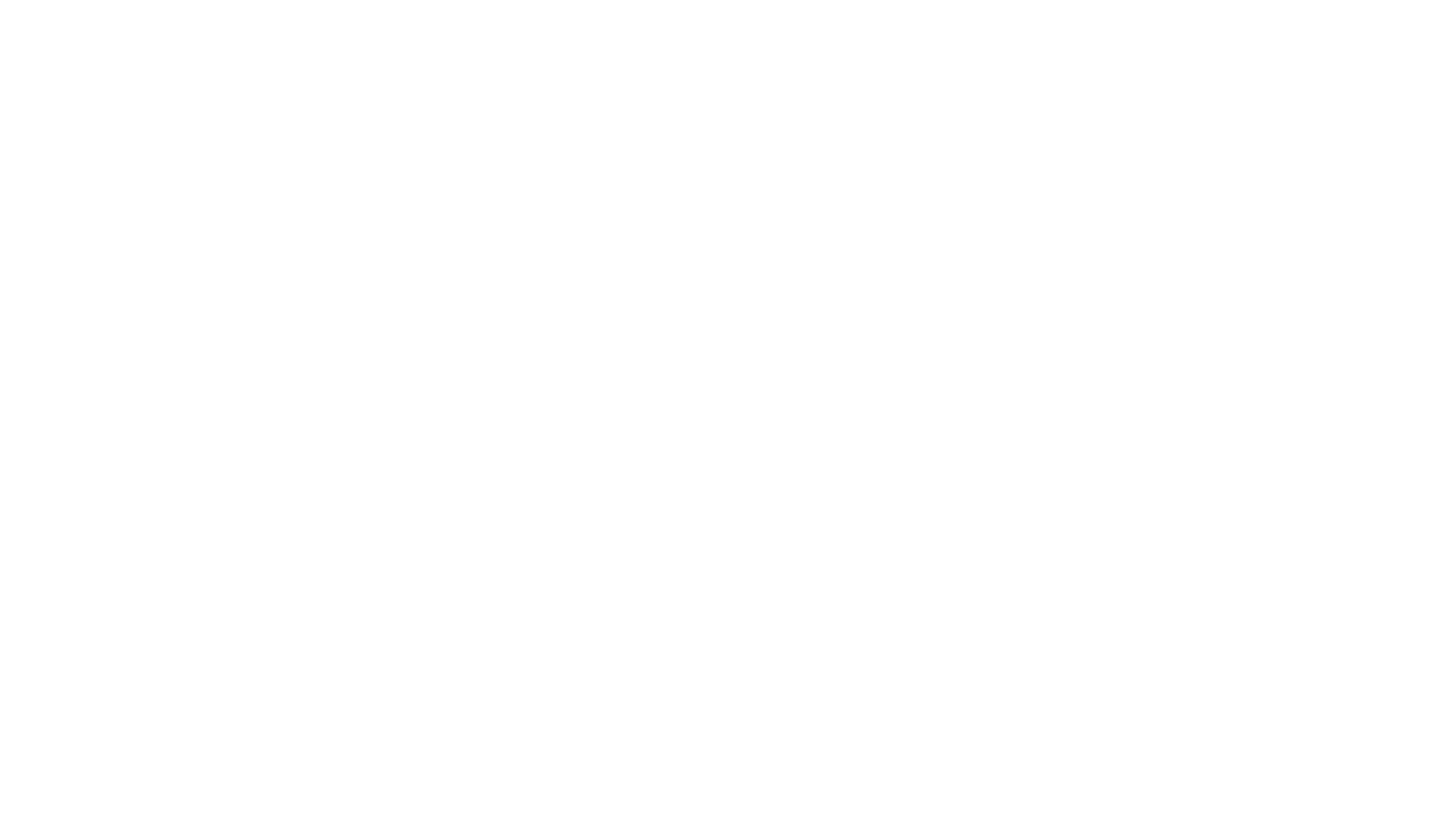 Mängujärgne arutelu (debrief)
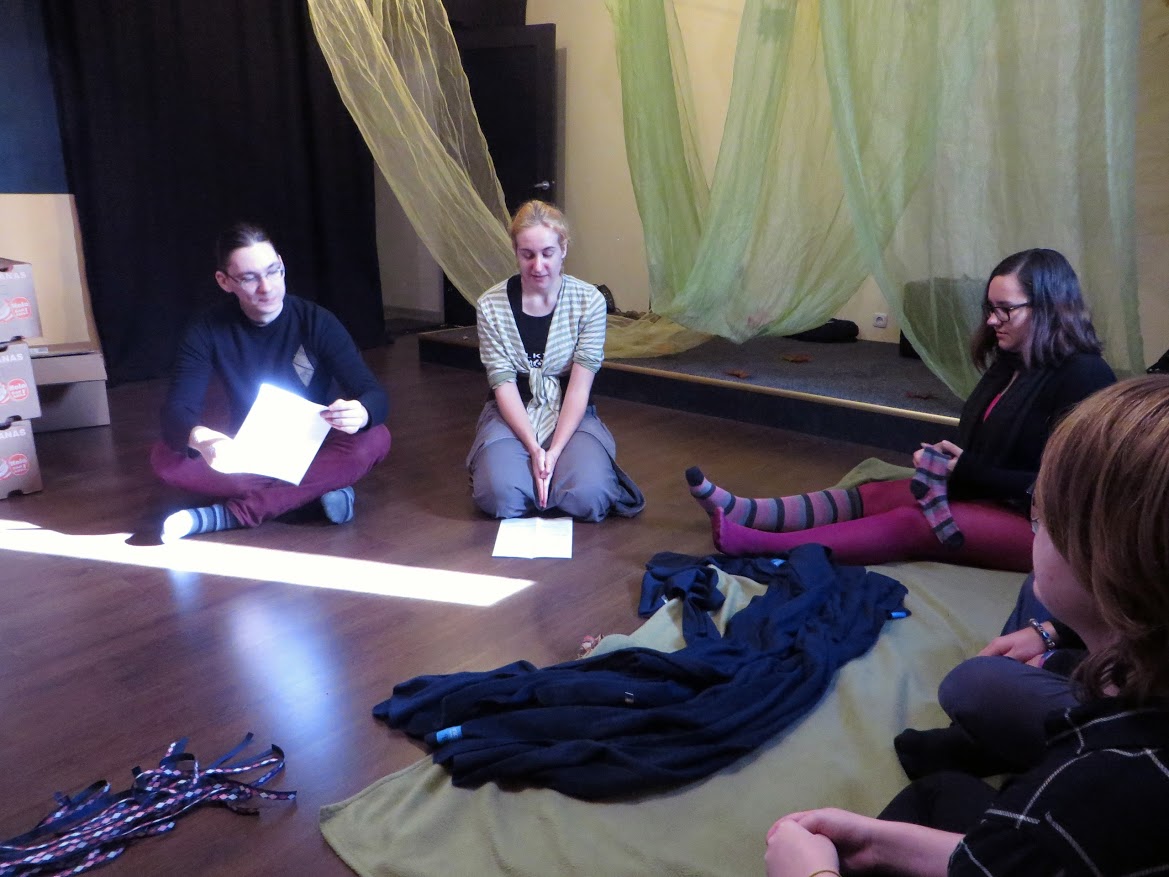 Kuidas mängu lõpetada?
Rollist välja tulemiseks on vaja aega!
Muljete jagamine
Rasked teemad
Suunatud arutelu
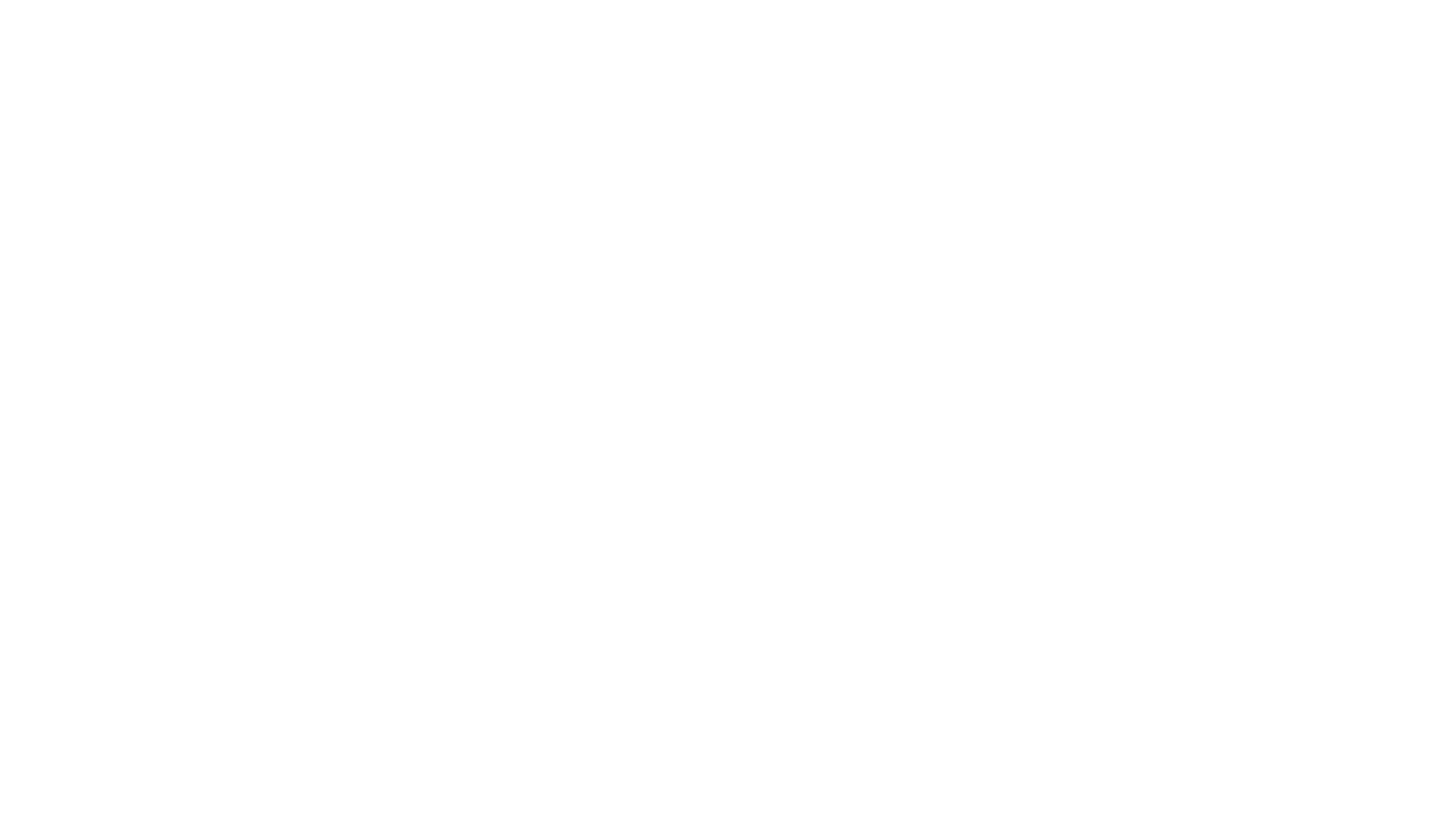 Praeguseks kõik, aitäh!